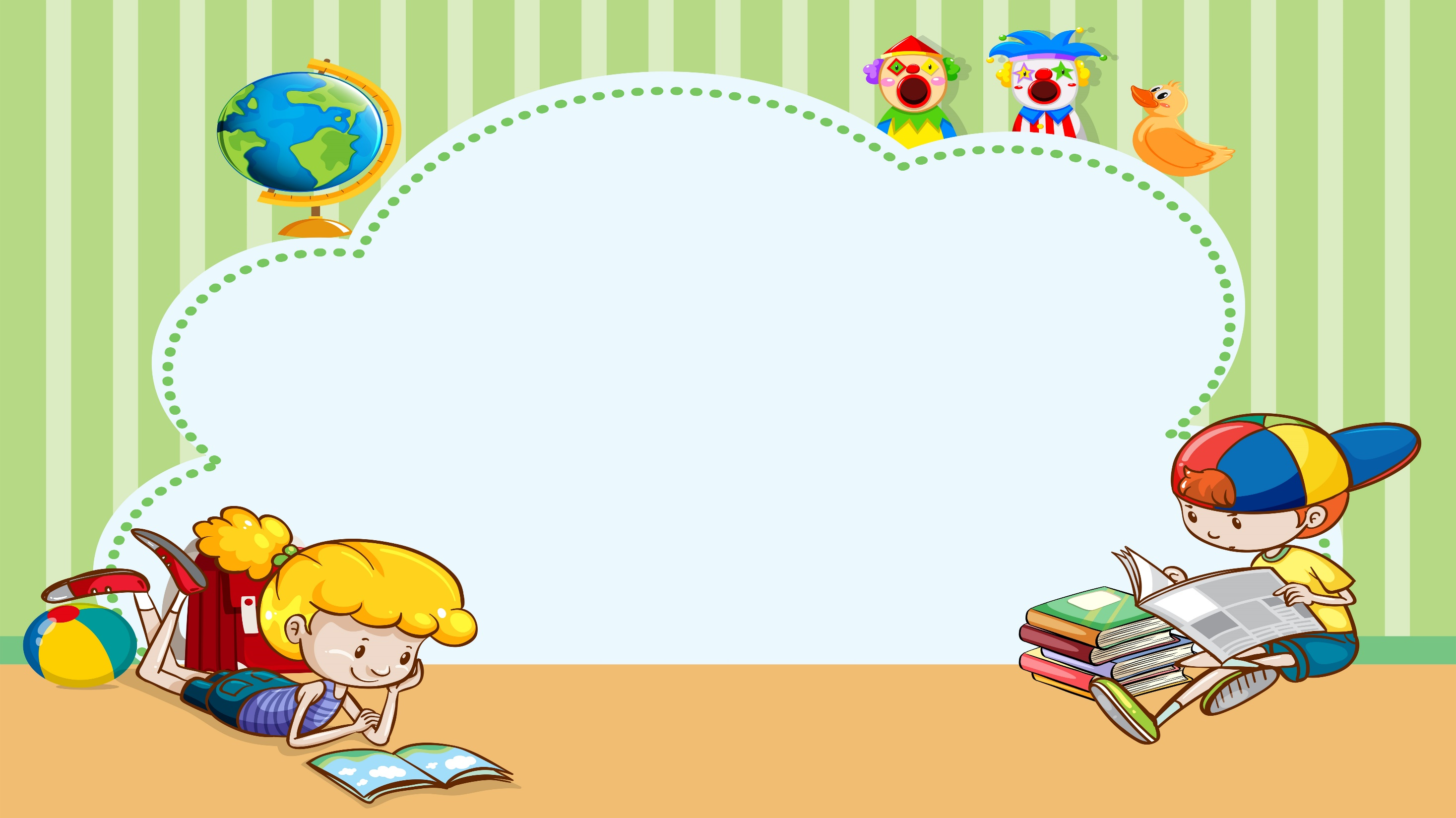 Тема:
КЊИЖЕВНОСТ
ЛЕКТИРА
1. Народна књижевност
2. Ауторска књижевност
1. Поезија
ПОДЈЕЛА
 КЊИЖЕВНОСТИ
2. Проза
1. Лирика
2. Епика
3. Драма
Дјела која читамо:
Душан Радовић: „Капетан Џон Пиплфокс“
Рене Гијо: „Бела Грива“
Луис Керол: „Алиса у земљи чуда“
Ивана Б. Мажуранић : „Чудновате згоде шегрта Хлапића“
„Српске народне бајке“
„Избор из поезије и прозе за дјецу 
       савремених  писаца из Републике Српске“
Станко Ракита, Душко Трифуновић, Ђуро Дамјановић,
Рајко Петров Ного, Зоран Костић, Боро Капетановић,
Предраг Бјелошевић, Ђорђо Сладоје
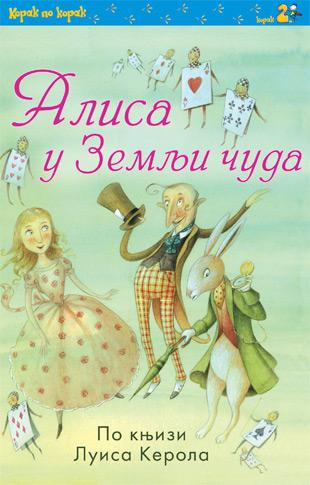 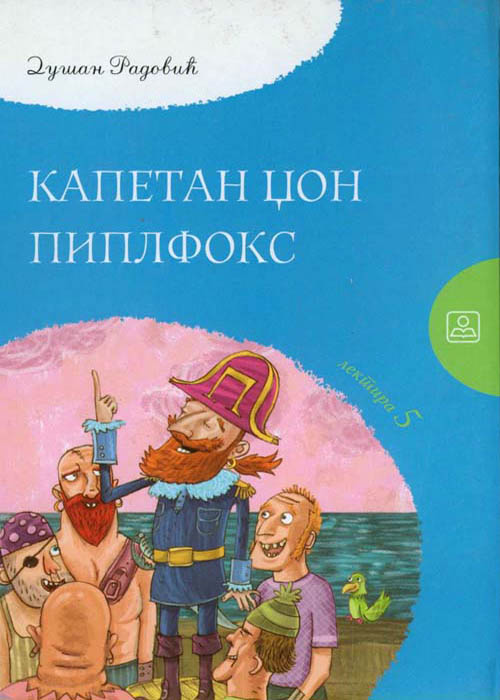 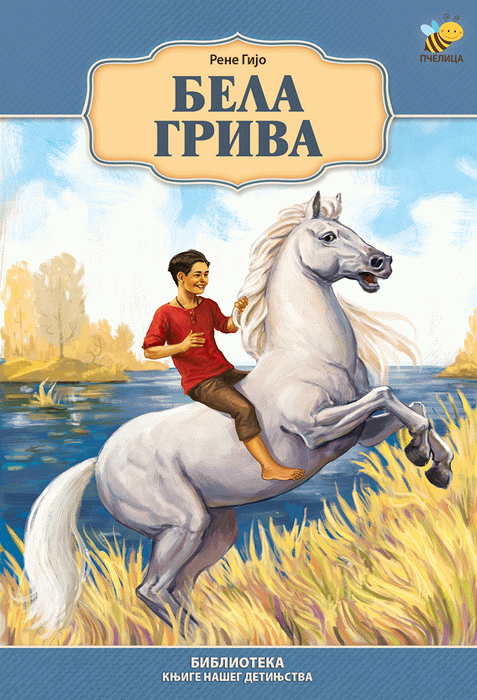 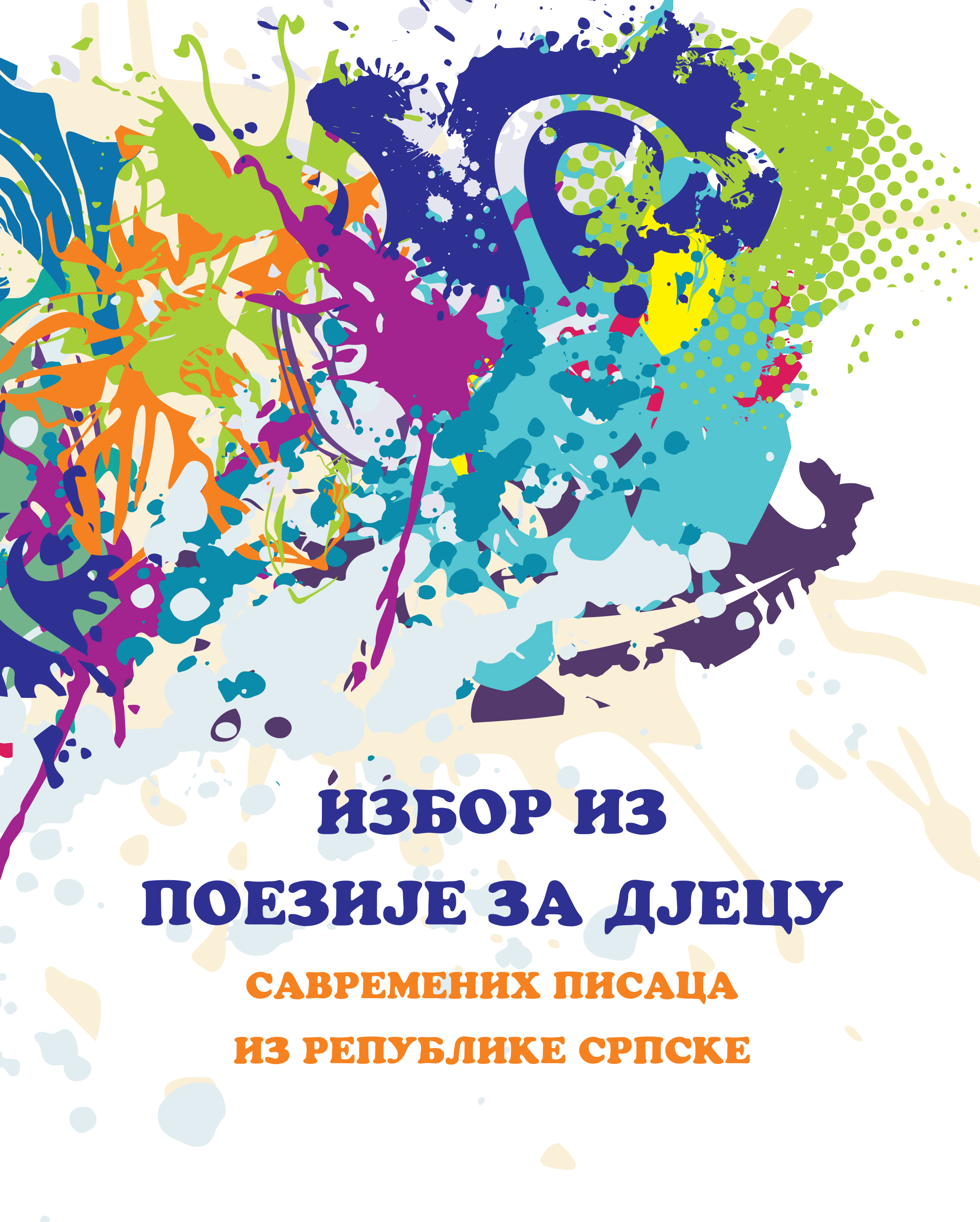 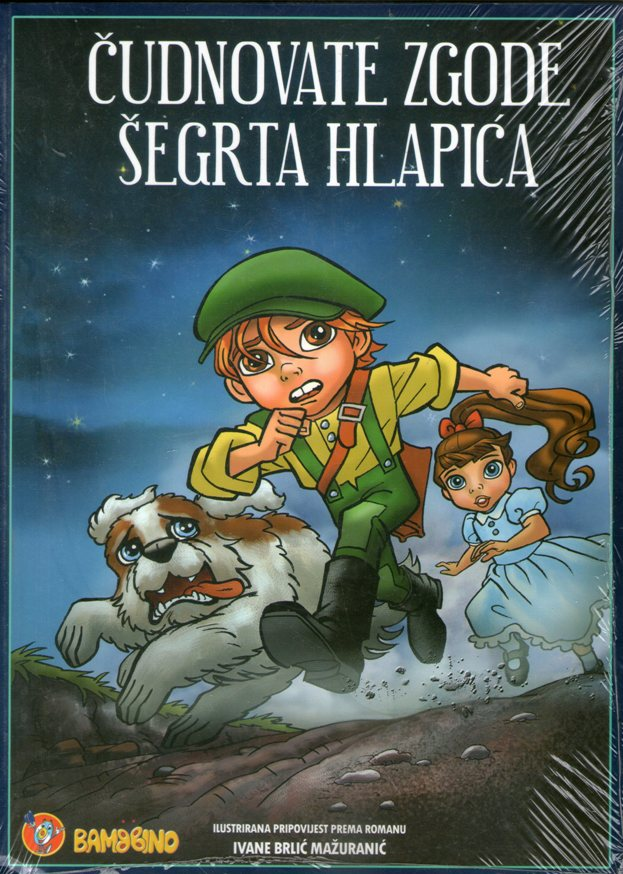 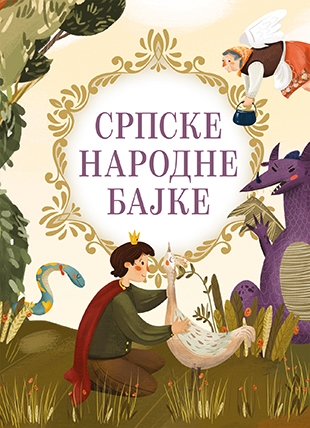 ПРОЗА
ПОЕЗИЈА
За оне који желе више!
Зашто књига носи наслов...?
Ова књига је: а) роман;                    б) збирка пјесама;
                        в) радио драма;          г) бајка.
Да ли је ово тужан или шаљив текст?
Роман: Направи план препричавања.
Препричавање најинтересантнијег дијела  књиге
КЊИГА ЈЕ  НАЈБОЉИ ДРУГ
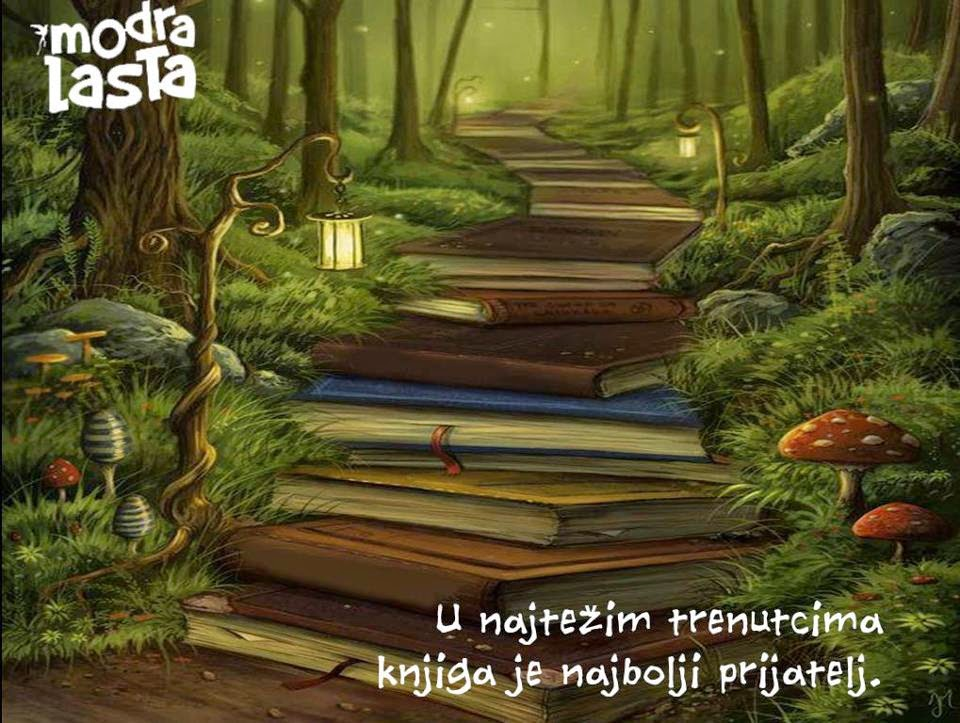 „Нема књиге, а да у њој не може ништа добро да се нађе!